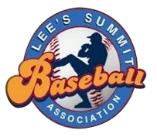 LEE’S SUMMITBASEBALL ASSOCIATION
American League – Managers’ Meeting

March 16, 2023
American League – Manager’s MeetingAgenda
Call Meeting to Order 			 Rick Murrow – President
General Announcements			Rick Murrow / Chris Crowder
Umpires				Aaron Garnett – UIC 
Equipment Pickup			Chris Crowder / Dave Bales
Pictures – Summit Studio			Rick Murrow
Q & A					LSBA
American League – Manager’s MeetingCall Meeting to Order / Introductions
Call Meeting to Order / Introductions		Rick Murrow – President
LSBA Board of Directors
Executive Board
President – 		 Rick Murrow		rmurrow@lsbaseball.com 
Vice President – 	Chris Crowder		ccrowder@lsbaseball.com
Treasurer – 		Brent Walker		bwalker@lsbaseball.com 
Secretary – 		Glenn Boor		gboor@lsbaseball.com 

American League – Division Representatives

T-Ball / Coach Pitch – 	Travis Pirtle		tpirtle@lsbaseball.com		 
Rookie 7 / Pinto 8 – 	 Cory Faris		cfaris@lsbaseball.com 
Mustang 9 & 10 – 	Travis Pirtle		tpirtle@lsbaseball.com 
Bronco 11 & 12 – 	Dave Bales		dbales@lsbaseball.com
Pony/Colt – 		Chris Crowder		ccrowder@lsbaseball.com 
Registrar – 		Cortney Boor		registrar@lsbaseball.com 
Game Scheduler –  	Amber Jenkins	schedules@lsbaseball.com 
Sponsors – 		Jaime Murrow		sponsors@lsbaseball.com 
Practice Schedule - 	Chris Crowder Dave Bales 	ccrowder@lsbaseball.com / dbales@lsbaseball.com
American League – Manager’s MeetingUmpires
Rules Committee – Updates		Jim Baxter / Chris Crowder
American League Rules – 2023		LSBA Website – Coach Info (Rules)
American League – Manager’s MeetingGeneral Announcements
General Announcements 			Chris Crowder – Vice President
Scorekeeping Training (Pinto 8 & Older)		Scheduled soon - Virtual (TBD)
Rules – Updates
Pitching







AL Practices – Start Date			Monday, April 3rd  
AL Season – Start Date			Monday, May 1St  	
AL Season – End Date			End June to Mid-July (Weather permitting)
AL Tournaments 			Week of July 10th (Weather permitting and 					subject to change if regular season runs long)
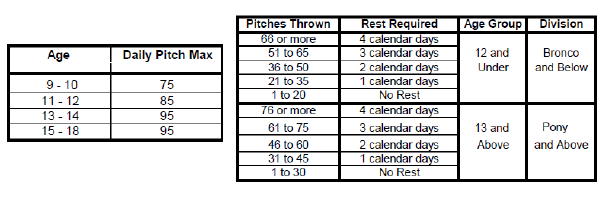 American League – Manager’s MeetingGeneral Announcements
General Announcements (cont’d)		Chris Crowder – Vice President
Background Checks – Managers & Coaches		https://fcas.wufoo.com/forms/lsba/ 
Previous Background Check (other sports)		https://fcas.wufoo.com/forms/previous-coach-form/ 
Practice Fields – AL Teams			AL Division Reps
Legacy Park (to be finalized by April 1st)			
Insurance Forms			If issues, contact League Representative
Covered for LSBA league and practices as secondary insurance
Legacy Park – Rules & Expectations
Please keep it clean – no trash in dugouts, practice fields, etc.
Use of fields by permission only (assigned by LSBA or via rental through rental software)
No digging holes in the outfield – review with players
No soft toss against the fences
No tree climbing – please remind parents/kids
No hitting sticks
Warm ups – only inside the fence in common areas; between fields in designated space
No pets on the Legacy Park grounds – LSPR Rules
No riding toys (hoverboards, bikes, skateboards, scooters, etc.) on Legacy Park grounds
No smoking on Legacy Park grounds
American League – Manager’s MeetingEquipment
Equipment				League reps will supply dates
Equipment Pick Up (Legacy Park Shed)			
	1801 NE Coneflower Drive, 64086		
	(behind Disc Golf Course @ Colbern and Blackwell)		T-Ball/Coach Pitch/Rookie/Pinto
						Mustang/Bronco/Pony/Colt
Equipment Provided by LSBA
Equipment Bag
2 Helmets (more can be requested at the time of pick up)
Practice Baseballs
Practice Bases (if coach wants)
Catcher’s Equipment – including catcher’s mitt if age 11 and up.  (must be returned to LSBA)
Hitting tee (T-Ball & Coach Pitch only)
Game Balls (12 – one per game)  – provided at uniform pickup
Scorebook (Pinto 8 and Older) – provided at uniform pickup
American League – Manager’s MeetingUniforms / Team Pictures
Uniform Pick-Up				Rick Murrow – President 
Uniforms – Games/Tournament
Hat
Shirt (Names but No Nicknames)
White or Gray Pants (with or without belt)
Cleats or Tennis Shoes
Uniform Pick-Up Date			TBD
Team Pictures				 Rick Murrow – President 
Summit Studio				
Ashley (from Summit Studio) will contact Team Managers by email
Summit Studio and Team Managers will coordinate date/time
American League – Manager’s MeetingSchedules
Schedules					Amber Jenkins – Scheduler  

Please use lsbaseball.com team website  for emailing your team

Once schedules are final, you will be notified that schedules are released by your league rep

Rainouts will be rescheduled as soon as possible – check your email for updates OR look online at your team schedule
American League Manager’s Meeting
Umpires			Aaron Garnett – Umpire in Charge (UIC)
Role of the umpire
Training for LSBA Umpires
Expectations of the Managers & Coaches
If issue with umpire, get umpire’s number (on uniform) and send an email to UIC for LSBA
Best Practice:  Wait 24 hours before sending the email (calm down period)
Expectations of the Players
Expectations of the Parents
Q & A
Contact Info:			uic@lsbaseball.com
American League – Manager’s MeetingNew Business & AL Division Break Out
Final Thoughts				Rick Murrow – President 
Q & A